Travail de cloche
Translate into French: They frequently sing songs at the pool while she swims in the pool.
Bonjour!
mardi, le vingt-huit avril
Pourquoi tombons-nous?
Nous tombons pour apprendre comment se lever.
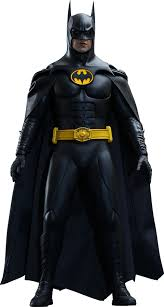 Sommes-nous prêts?

Nous sommes prêts !
Celine Dion has sold more records than any other francophone performer from Quebec.
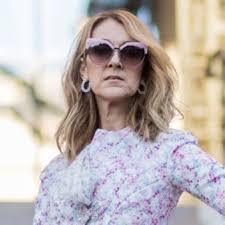 un bâtiment
Révision
Nous jouons souvent aux échecs.
Je regarde des films au cinéma.
Ils ne lisent jamais de romans policiers.
Vous jouez au tennis.
Je chante à la piscine.
Vous nagez dans la piscine.
Je chante au poisson.
Je chante du poisson.
Je chante avec le poisson.
Je joue à rapporter avec mon chien au parc.
p. 154 
Expressions with faire
p. 154 
Expressions with faire
Je		   (faire) (frequency) (activity)   (location).
Tu									jamais
Il / Elle								souvent
Nous									parfois
Vous									rarement
Elles / Ils
Je pense à un passe-temps.
Je pense à un passe-temps.
Où on le fait?
Pouvez-vous le faire seul?
Avez-vous besoin d’équipement spécialisé?
Avec qui vous le faites?
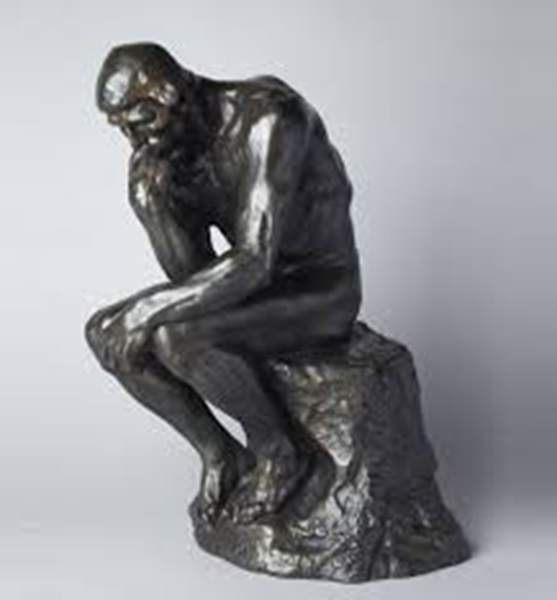 Devoirs
Billet de sortie
Connaissez-vous quelqu’un(e) qui joue souvent au tennis?